Time plan and deadlines
Week 44-45  	- Introduction lectures
 		- Start lab: Intro to Simulink. (About 20 hours of work)   
		- Electronic quizzes in webct		- Choose a standard and en existing model to simulate
Week 46  	- Assignment 1 (homework problem).		- Conclude lab (demonstrate to teachers)
Week 47-48  	- Present chapter 2 for class: Theory study – present a 
 		standard and review a research paper
 		- Present chapter 3 for class: Model – present an existing 			simulation model
Week 49-50  	- Discuss chapter 1 with teachers: Introduction (goal 			of your project)		- Demonstrate chapter 4: Modifications to an existing 			simulation model, or a new model that you have built. 
Week 51-02  	- Demonstrate some simulation results to teachers.
Week 02-03 	- Final report and project presentations, incl chapter 5: 		Results, and chapter 6: Conclusions.
Suggestions for projects
This is how MATLAB looks like
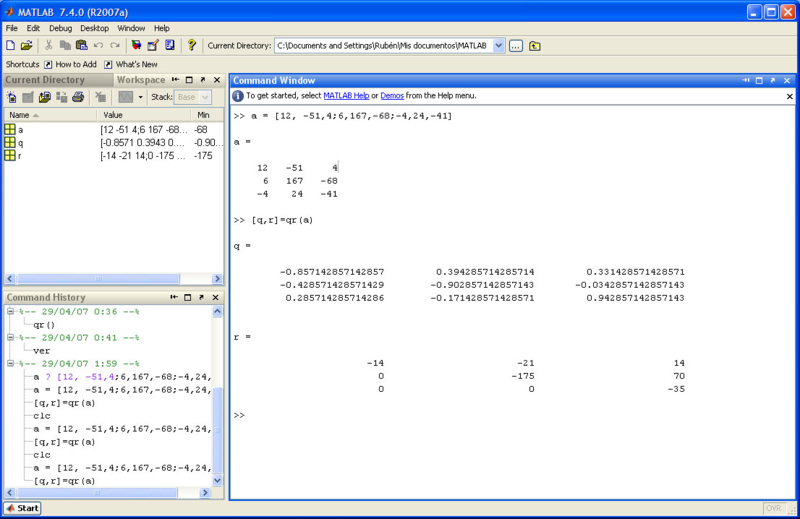 Workspace:
Commandhistory
Command window:
3
More MATLAB windows
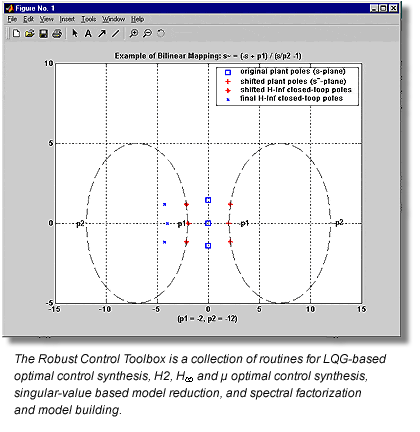 Figure window
Array editor
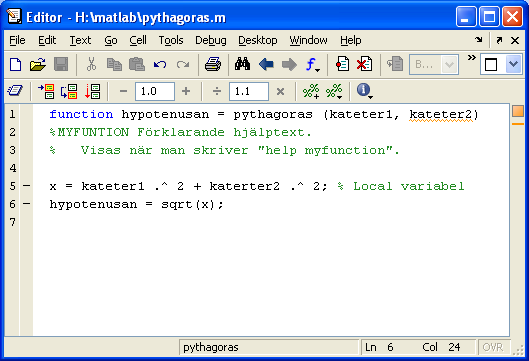 M-file editor
4
How to get help in MATLAB?
help functionsname

Shows unformatted text
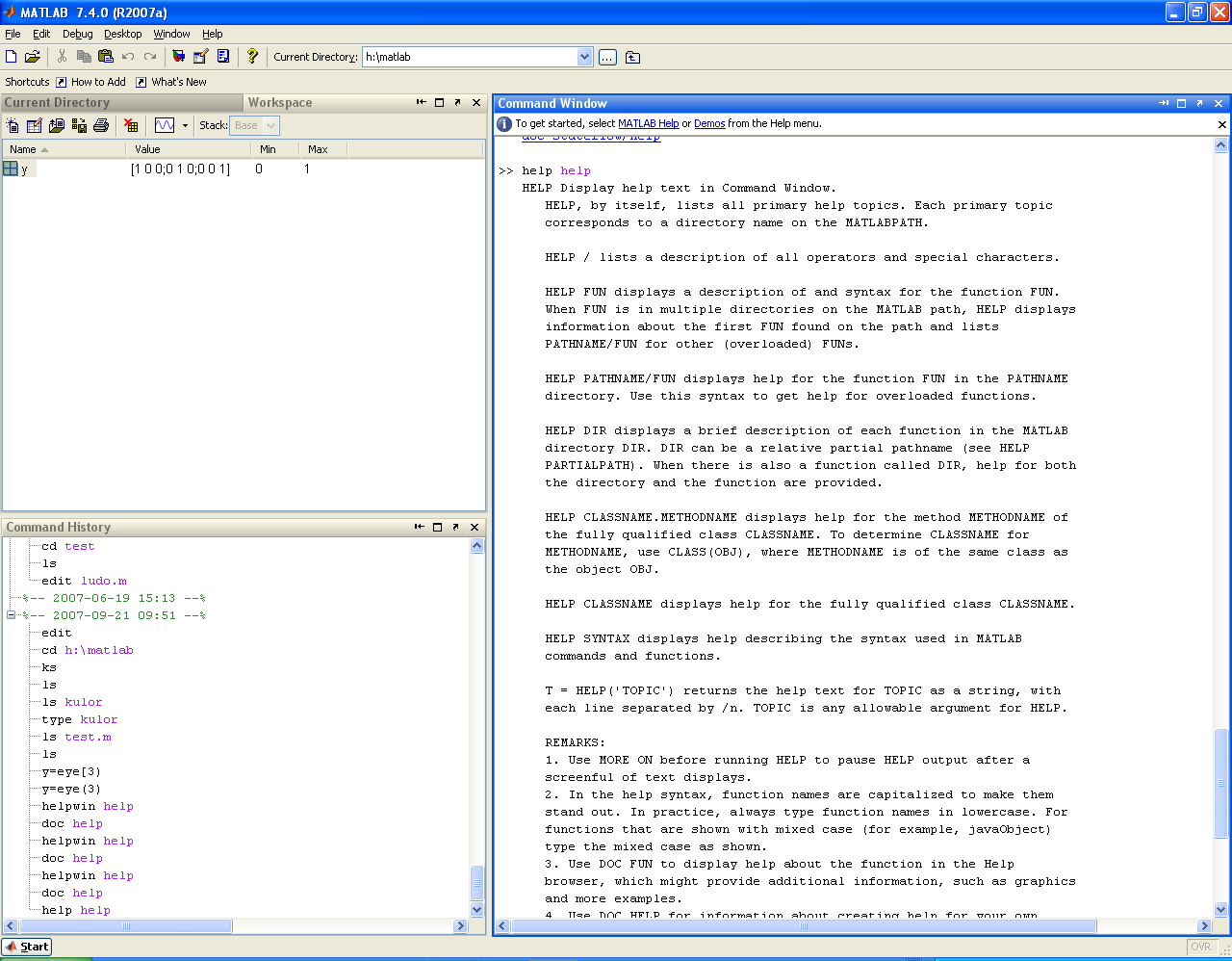 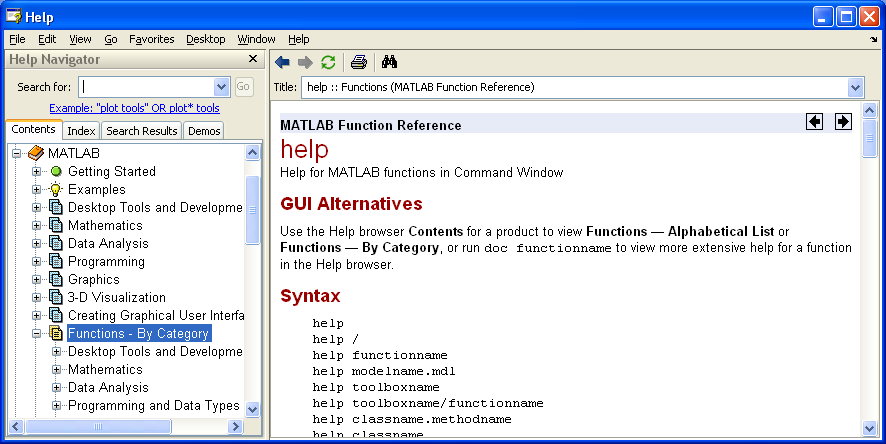 doc funktionsnamn

Shows HTML documentation
 in a browser
5
MATLAB
Matlab and Simulink
MATLAB – Matrix Laboratory.
 
Simulink – A graphically programmed data-flow oriented tool within Matlab for modeling and analysis of dynamic systems.
 
Matlab function - .m-file that starts with the reserved word “function”. May also be an internal function or a compiled function. A Matlab function has its own workspace for local arrays (variables).
 
Matlab script – .m-file that does not include a function header. Affects arrays (variables) in the base workspace.
 
Toolbox – a set of Matlab-functions and scripts,
 
Blockset – a library of Simulink models.
 
Array – A variable in Matlab. An array may be
-                                         a scalar (singel element),
-                                         a row vector (1 by N elements),
-                                         a column vector (N by 1 elements),
-                                         a matrix (M by N elements, i.e. a 2D array),
-                                         a multidimensional array (for example 3D array, concisting of K pages, where each page is an M by N matrix),
-                                         a struct (consisting of named fields, where each field is an array. For example, the struct a may consist of the fields a.b and a.c.)
 
The elements in an array can be real valued or complex valued.
 
Base workspace –  The arrays (variables) that are seen from the command line, or from a Matlab script, but not from a Matlab function.
SIMULINK
SIMULINK: Toolbox in Matlab
that allows graphical data-flow oriented programming.
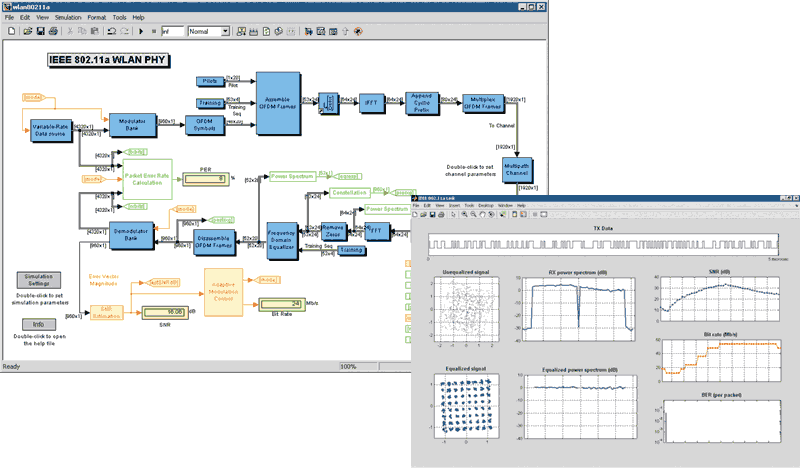 Simulink terminology
Multirate model = A Simulink model that contains signals with different sample times, for example different bit rates.
 
Sample time = Updating a signal integer multiples of a fixed time interval called the sample time 
 
Samples per frame = How many samples each frame contains.
 
Sample time = Frame period / Samples per frame
 
A Frame is a block of values, representing for example a sequence or samples, combined into a vector. Frame-based simulation may result in faster simulation time than sample-based simulation.
 
In sample-based processing a system of blocks is simulated for one sample at a time.
 
In frame-based processing, all of the samples in a frame are processed before next block is simulated.
 
A triggered sub-system may sample a signal at asynchronous instants or events rather than at a fixed sample rate.